"KHÔNG BIẾT KINH THÁNH 
LÀ KHÔNG BIẾT CHÚA KITÔ"
VUI HỌC KINH THÁNH
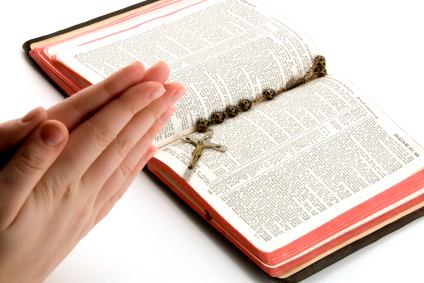 CHÚA NHẬT 19 THƯỜNG NIÊN - NĂM C
TIN MỪNG CHÚA GIÊSU THEO THÁNH LUCA
Khi ấy, Đức Giê-su nói với các môn đệ rằng : “Hỡi đoàn chiên nhỏ bé, đừng sợ, vì Cha anh em đã vui lòng ban Nước của Người cho anh em.
"Hãy bán tài sản của mình đi mà bố thí. Hãy sắm lấy những túi tiền không hề cũ rách, một kho tàng không thể hao hụt ở trên trời,
nơi kẻ trộm không bén mảng, mối mọt không đục phá. Vì kho tàng của anh em ở đâu, thì lòng anh em ở đó.
"Anh em hãy thắt lưng cho gọn, thắp đèn cho sẵn. Hãy làm như những người đợi chủ đi ăn cưới về, để khi chủ vừa về tới và gõ cửa, là mở ngay.
Khi chủ về mà thấy những đầy tớ ấy đang tỉnh thức, thì thật là phúc cho họ. Thầy bảo thật anh em:
chủ sẽ thắt lưng, đưa họ vào bàn ăn, và đến bên từng người mà phục vụ.
Nếu canh hai hoặc canh ba ông chủ mới về, mà còn thấy họ tỉnh thức như vậy, thì thật là phúc cho họ. Anh em hãy biết điều này:
nếu chủ nhà biết giờ nào kẻ trộm đến, hẳn ông đã không để nó khoét vách nhà mình đâu.
Anh em cũng vậy, hãy sẵn sàng, vì chính giờ phút anh em không ngờ, thì Con Người sẽ đến."
Bấy giờ ông Phê-rô hỏi: "Lạy Chúa, Chúa nói dụ ngôn này cho chúng con hay cho tất cả mọi người? "
Chúa đáp: "Vậy thì ai là người quản gia trung tín, khôn ngoan, mà ông chủ sẽ đặt lên coi sóc kẻ ăn người ở, để cấp phát phần thóc gạo đúng giờ đúng lúc?
Khi chủ về mà thấy đầy tớ ấy đang làm như vậy, thì thật là phúc cho anh ta. Thầy bảo thật anh em, ông sẽ đặt anh ta lên coi sóc tất cả tài sản của mình.
Nhưng nếu người đầy tớ ấy nghĩ bụng: "Chủ ta còn lâu mới về", và bắt đầu đánh đập tôi trai tớ gái và chè chén say sưa,
chủ của tên đầy tớ ấy sẽ đến vào ngày hắn không ngờ, vào giờ hắn không biết, và ông sẽ loại hắn ra, bắt phải chung số phận với những tên thất tín.
Ấy kẻ nào thu tích của cải cho mình, mà không lo làm giàu trước mặt Thiên Chúa, thì số phận cũng như thế đó."
"Đầy tớ nào đã biết ý chủ mà không chuẩn bị sẵn sàng, hoặc không làm theo ý chủ, thì sẽ bị đòn nhiều.
Còn kẻ không biết ý chủ mà làm những chuyện đáng phạt, thì sẽ bị đòn ít.
Hễ ai đã được cho nhiều thì sẽ bị đòi nhiều, và ai được giao phó nhiều thì sẽ bị đòi hỏi nhiều hơn.
"KHÔNG BIẾT KINH THÁNH 
LÀ KHÔNG BIẾT CHÚA KITÔ"
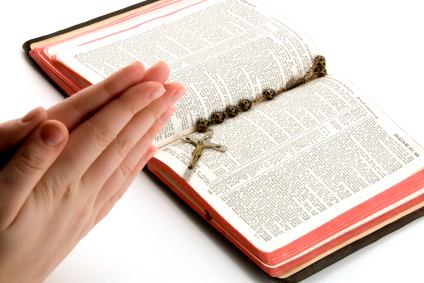 TRẮC NGHIỆM
A
B
C
D
Được người khác tung hô.
Mua lấy hạnh phúc Nước Trời.
Bố thí.
Sinh lợi.
1. Đức Giêsu dạy hãy bán tài sản của mình để làm gì?
B
Bố thí.
Đáp án
A
B
C
D
Những kho lẫm tốt nhất.
Những túi tiền không hề cũ rách.
Một kho tàng không thể hao hụt ở trên trời.
Chỉ a và b đúng.
2. Đức Giêsu bảo hãy sắm lấy điều gì?
D
Chỉ a và b đúng.
Đáp án
3. Anh em hãy sẵn sàng đón chờ ai đến?
C
B
A
D
Thiên Chúa.
Con Người.
Ông Môsê.
Ông Êlia.
Con Người.
C
Đáp án
A
Thắt lưng.
B
C
D
Phục vụ từng người.
Đưa họ vào bàn ăn.
Cả a, b và c đúng.
4. Khi trở về thấy anh em còn tỉnh thức, thì chủ sẽ làm gì?
Cả a, b và c đúng.
D
Đáp án
A
Các thánh tôn vinh.
B
C
D
Kẻ trộm không bén mảng.
Mối mọt không đục phá.
Chỉ b và c đúng.
5. Một khi kho tàng ở trên trời, nơi đó thế nào?
Chỉ b và c đúng.
D
Đáp án
TÌM Ô CHỮ
1
HÀNG DỌC
1
2
2
3
3
4
4
5
5
6
6
7
7
1. Khi chủ về mà thấy đầy tớ đang làm theo đúng ý chủ thì ông ta sẽ đặt anh ta lên làm gì với tài sản của ông?
4. Ông chủ sẽ loại những tên đầy tớ nào đánh đạp tôi trai tớ gái và chè chén như thế nào?
2. Anh em hãy làm gì cho gọn và thắp đèn cho sẵn?
6. Hễ ai đã được cho nhiều thì sẽ bị gì?
5. Nếu chủ nhà biết giờ nào kẻ trộm đến, hẳn ông đã không để nó khoét ... ... mình đâu.
7. Hỡi đoàn chiên nhỏ bé, … …, vì Cha anh em đã vui lòng ban Nước của Người cho anh em?
3. Ông chủ sẽ đặt lên để coi sóc kẻ ăn người ở như những ai là người quản gia trung tín và như thế nào nữa?
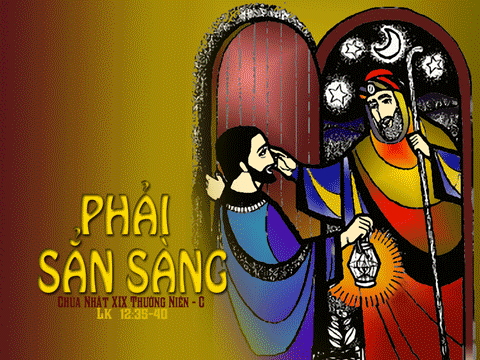